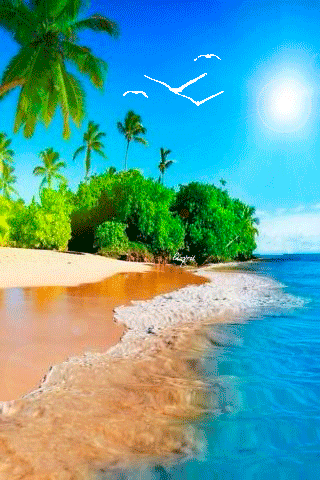 সকলকে
 স্বাগতম
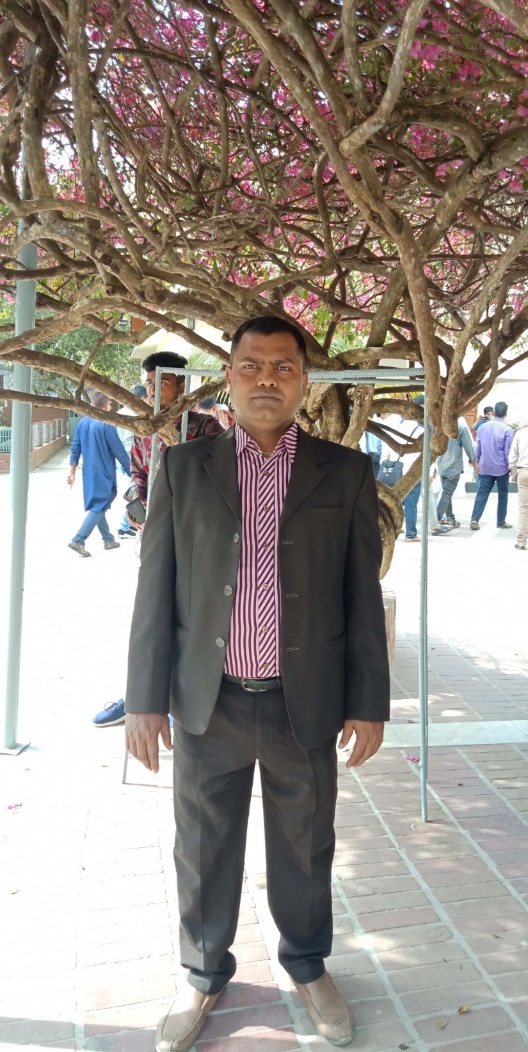 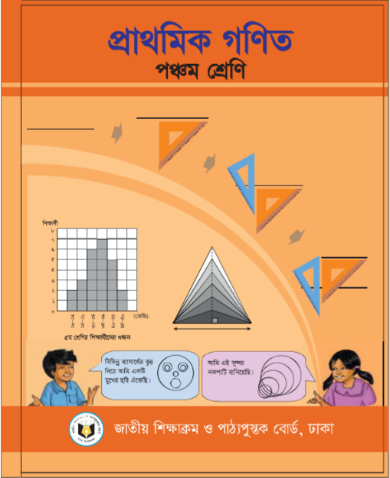 পরিচিতি
শ্রেণীঃ পঞ্চম  
বিষয়ঃ প্রাথমিক গণিত 
পাঠ শিরোনামঃ ভগ্নাংশ
পাঠ্যাংশঃভগ্নাংশের গুণ 
অধ্যায় 6(৪৫,4৬,৫০,৫২পৃষ্ঠা) । 
সময়ঃ ৫০ মিনিট
বিপ্লব কুমার দাস
সহকারি শিক্ষক
লুটিয়া সরকারি প্রাথমিক বিদ্যালয়
লোহাগড়া, নড়াইল।
০১৭১৬৫৬১৪৯৭
আবেগ সৃষ্টি
ভিডিও দেখানোর মাধ্যমে
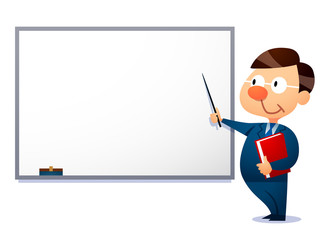 শিখনফল
২০.২.১ প্রকৃত ও অপ্রকৃত ভগ্নাংশকে পূর্ণসংখ্যা দ্বারা গুণ করতে  পারবে।
২০.২.২ মিশ্র ভগ্নাংশকে পূর্ণসংখ্যা দ্বারা গুণ করতে  পারবে।
২০.৩.১ প্রকৃত ও অপ্রকৃত ভগ্নাংশকে প্রকৃত ও অপ্রকৃত ভগ্নাংশ দ্বারা গুণ করতে  পারবে।
২০.৩.১ মিশ্র ভগ্নাংশকে প্রকৃত, অপ্রকৃত ও  মিশ্র ভগ্নাংশ দ্বারা গুণ করতে  পারবে।
গতকাল আমরা কী শিখেছিলাম, দেখে নিই।
চলো দুইটি ছবি দেখি ও চিন্তা করি
৩/৪
৪/৫
১২/২০
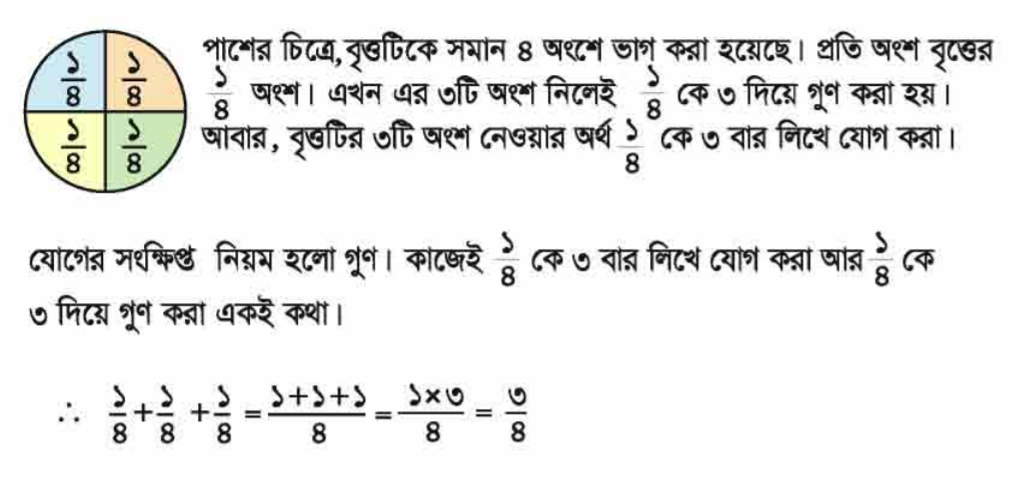 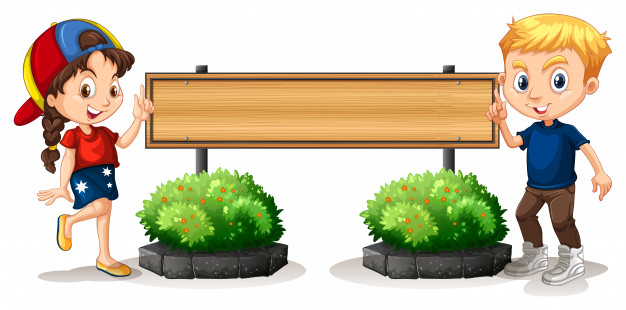 আজকের পাঠ
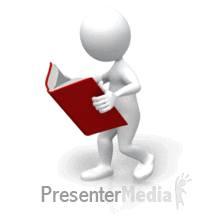 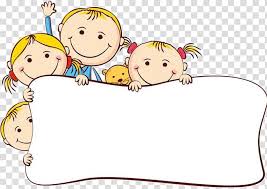 ভগ্নাংশের গুণ
কোনো ভগ্নাংশকে পূর্ণ সংখ্যা দ্বারা গুণ  করার সময় হরকে ঠিক রেখে লবকে পূর্ণ সংখ্যা দ্বারা গুণ  করতে হয়।
চিত্র আকারে প্রকাশ করলে পাই
জেনে রাখা ভালো
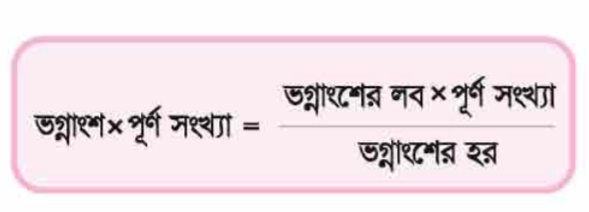 সমস্যা ১
×
৪
৭
৫
পূর্ণ সংখ্যা ও ভগ্নাংশের
 গুণ অঙ্কে 
হর ঠিক রেখে, লবকে পুর্ণ সংখ্যা দ্বারা 
গুণ করতে হয়
৪ × ৫
=
৭
২০
=
৭
৫
সমস্যা 2
×
8
৭
ভগ্নাংশ ও পূর্ণ সংখ্যার গুণ অঙ্কে হর ঠিক রেখে, লবকে পুর্ণ সংখ্যা দ্বারা গুণ করতে হয়
5 × 8
=
৭
৪০
=
৭
সমস্যা 3
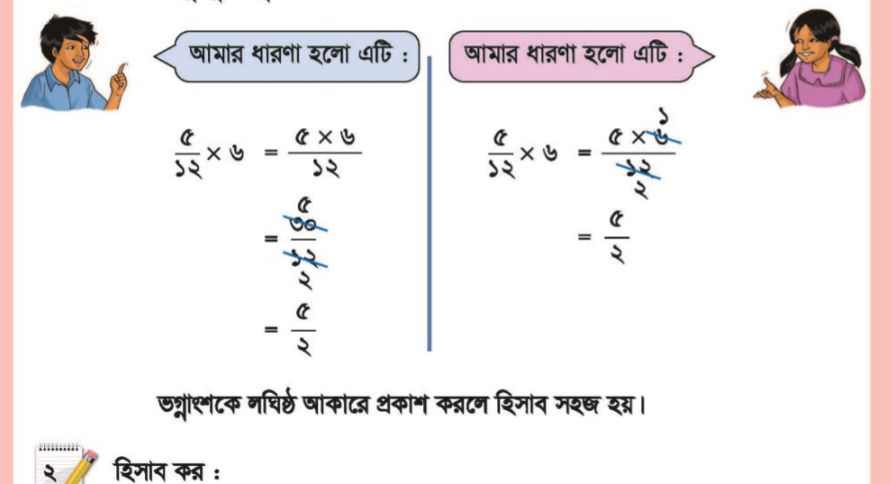 ৫
৪
সমস্যা 4
×
৭
৬
ভগ্নাংশের গুণ অঙ্কে হরকে হর দ্বারা, লবকে লব দ্বারা গুণ করতে হয়
৪ × ৫
=
৬ × ৭
২০
=
৪২
৩
৩
সমস্যা 5
×
4
4
ভগ্নাংশের গুণ অঙ্কে হরকে হর দ্বারা, লবকে লব দ্বারা গুণ করতে হয়
৩ × ৩
=
4 × ৪
৯
=
১৬
৫
3
৪
সমস্যা 6
×
×
ভগ্নাংশের গুণ অঙ্কে হরকে হর দ্বারা, লবকে লব দ্বারা গুণ করতে হয়
৭
4
৬
৪ × ৫ × 3
=
৬ × ৭ × 4
6০
=
168
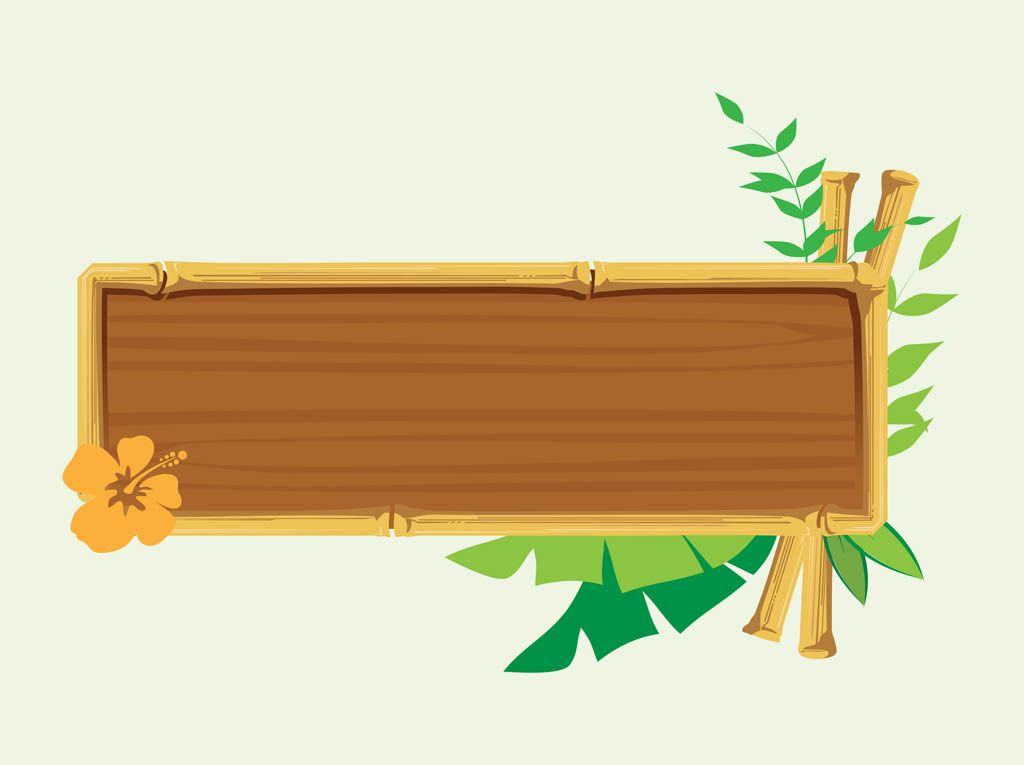 একক কাজ
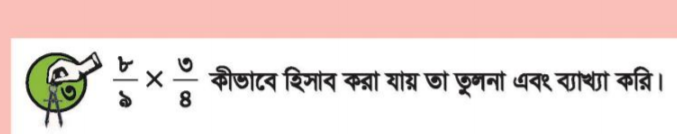 একক কাজের সমাধান
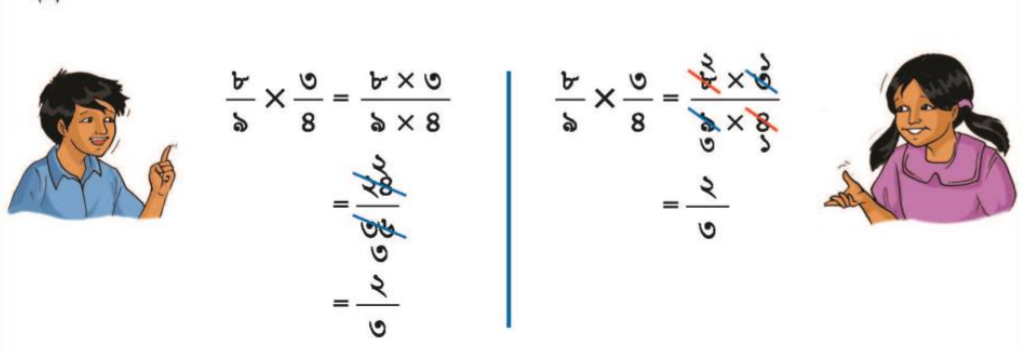 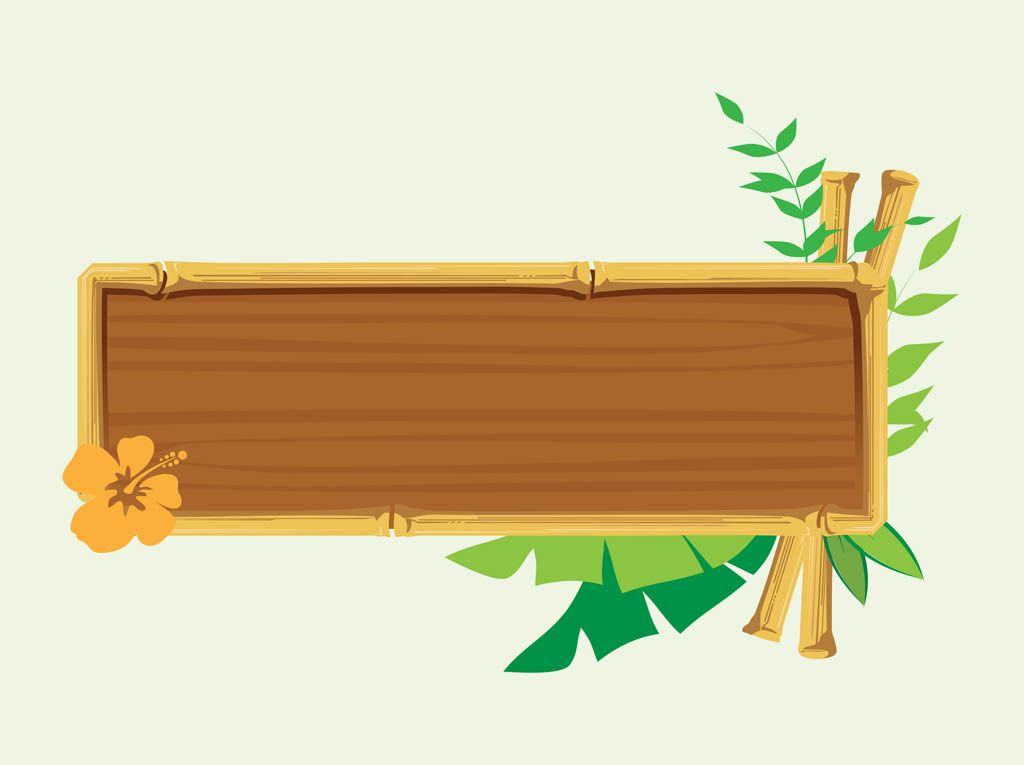 দলীয় কাজ
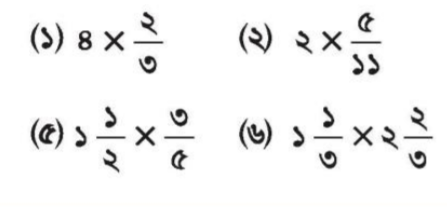 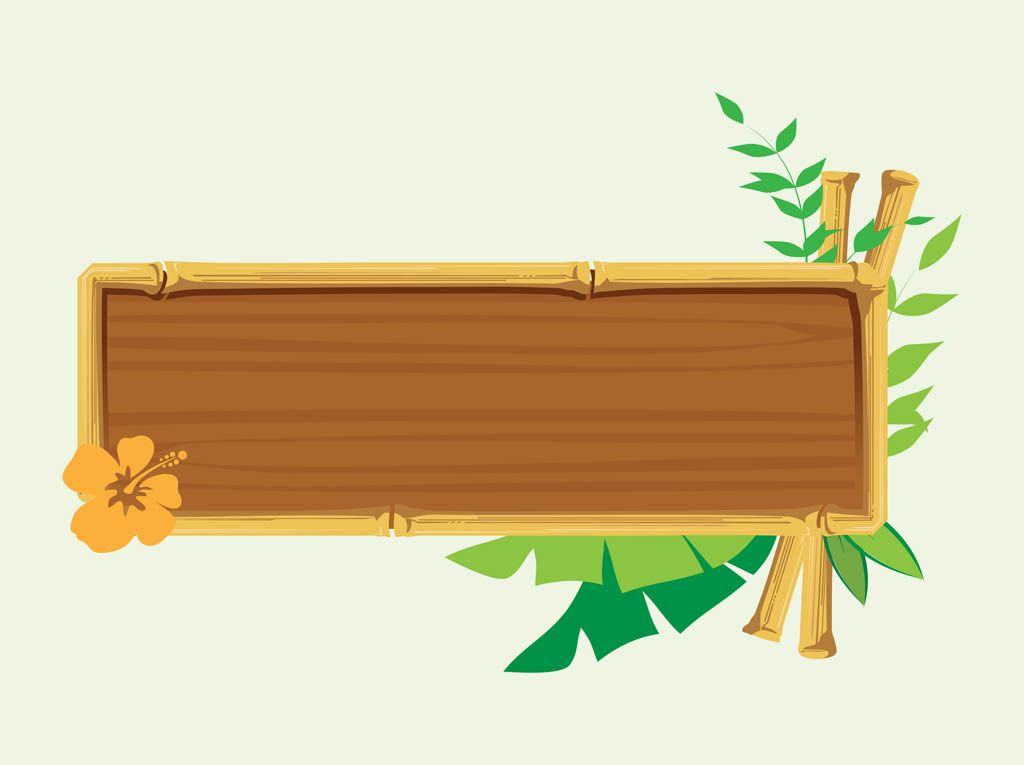 দলীয় কাজের সমাধান
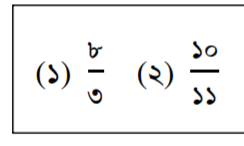 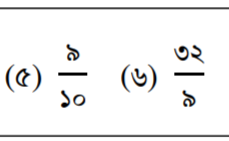 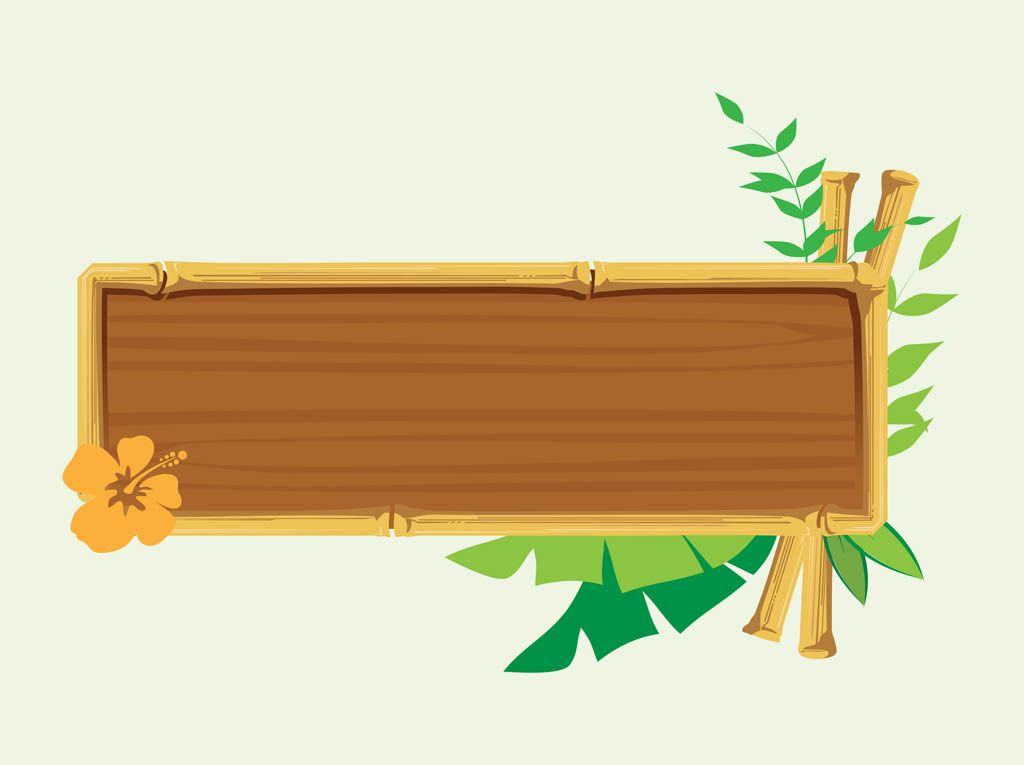 মূল্যায়ন
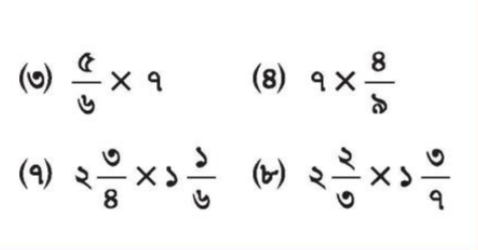 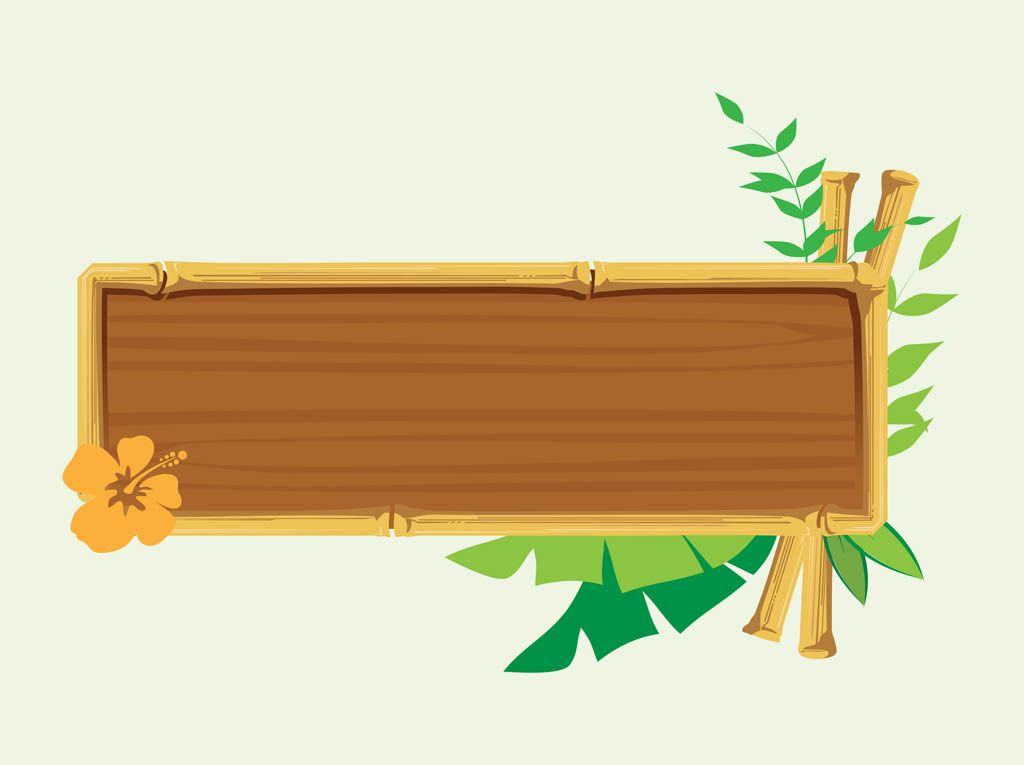 মূল্যায়নের সমাধান
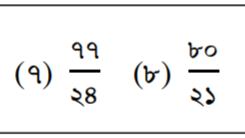 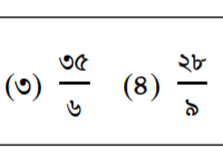 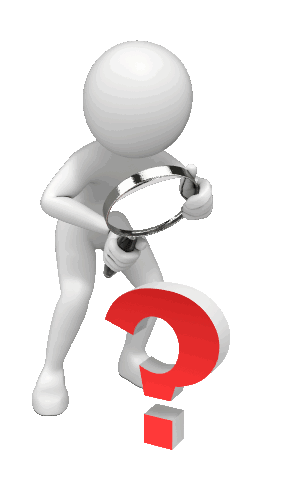 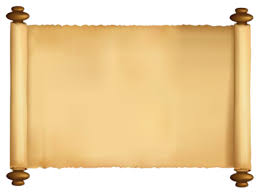 বাড়ির কাজ
১
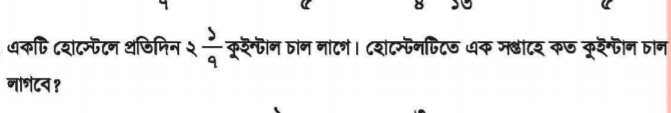 ২
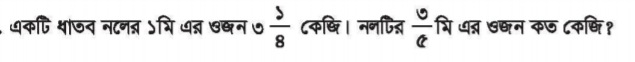 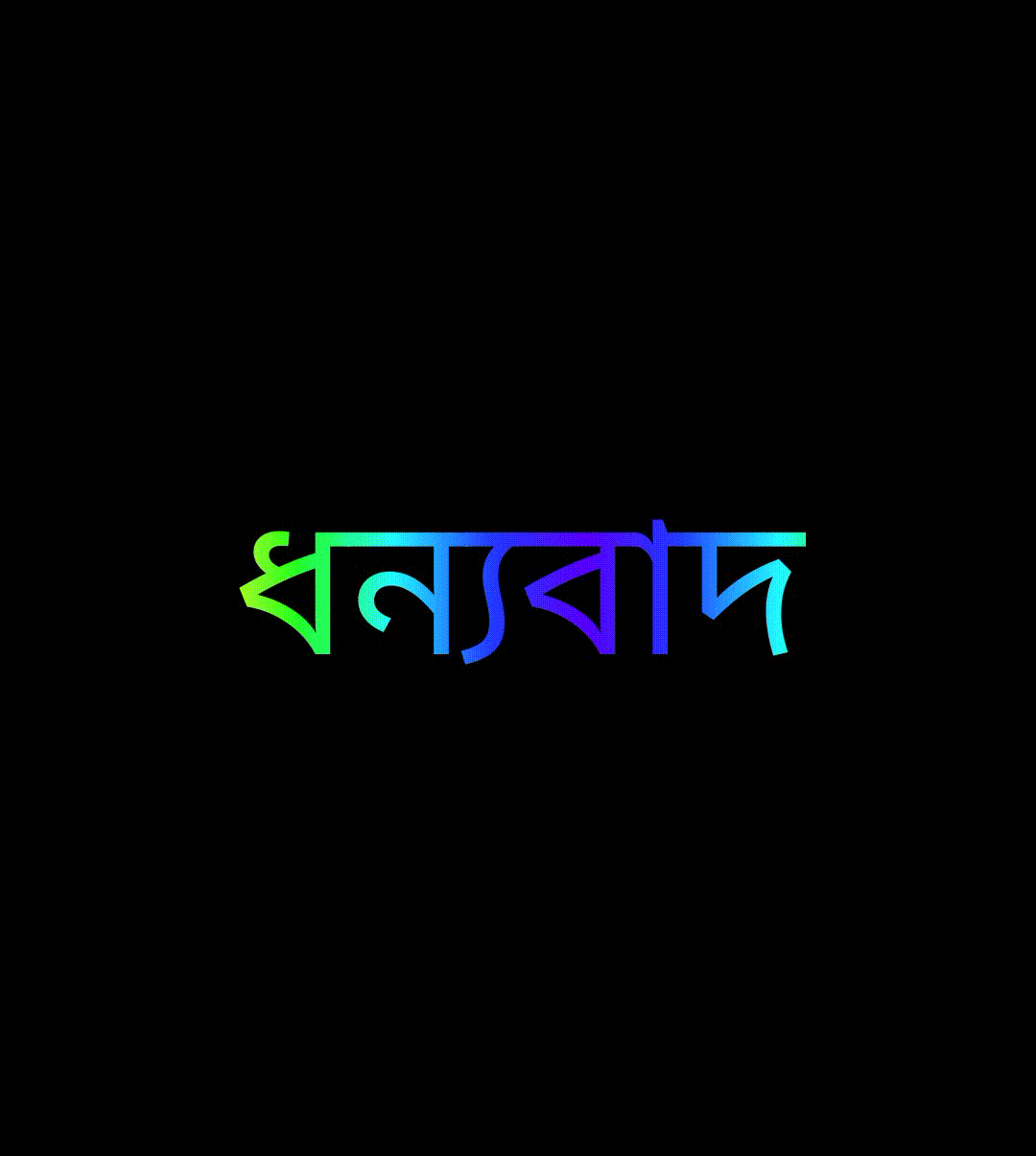